Mountain View Additions and Renovations February 3, 2022
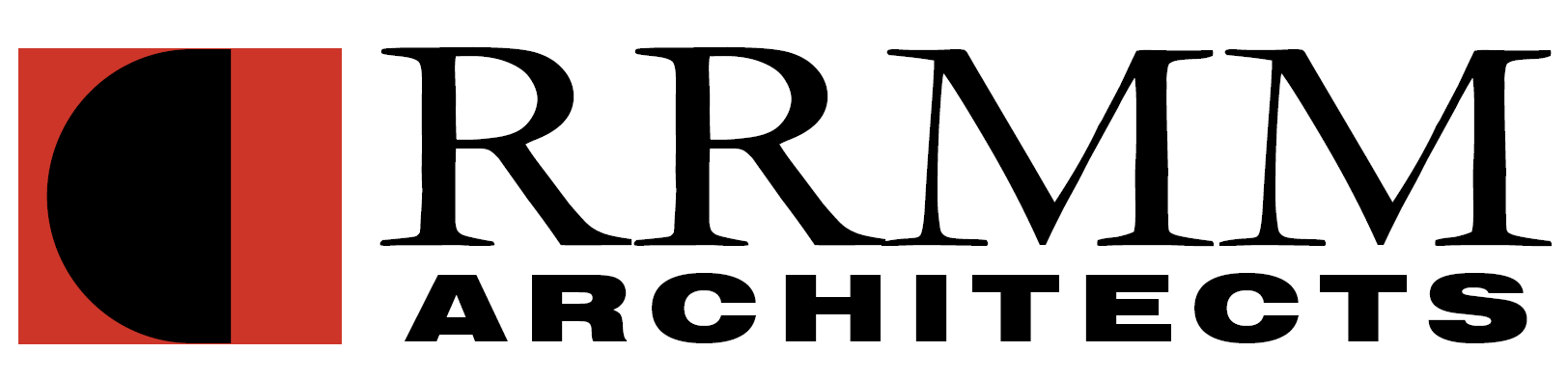 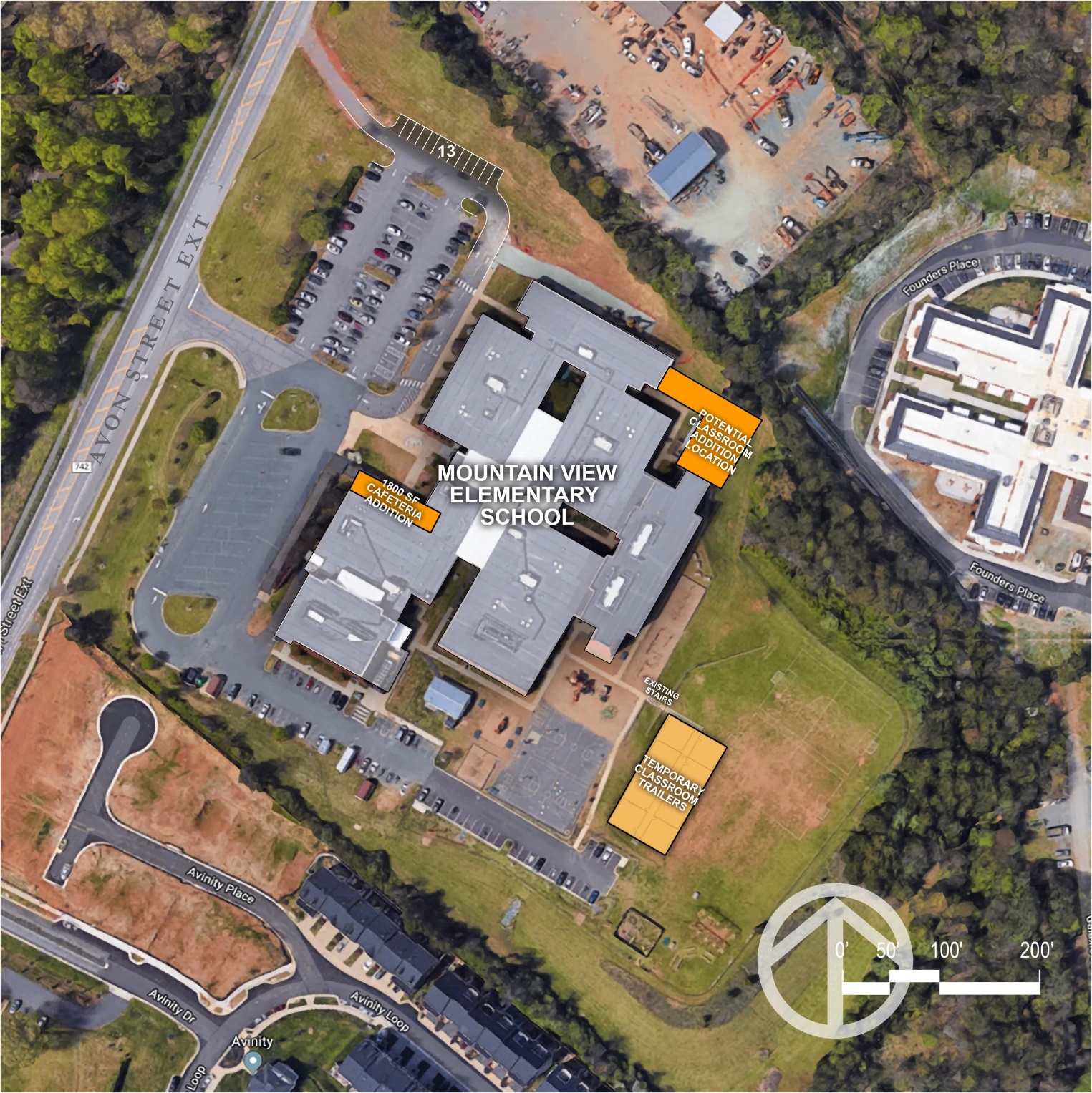 Proposed Additions
Additional Parking – 26 Spaces
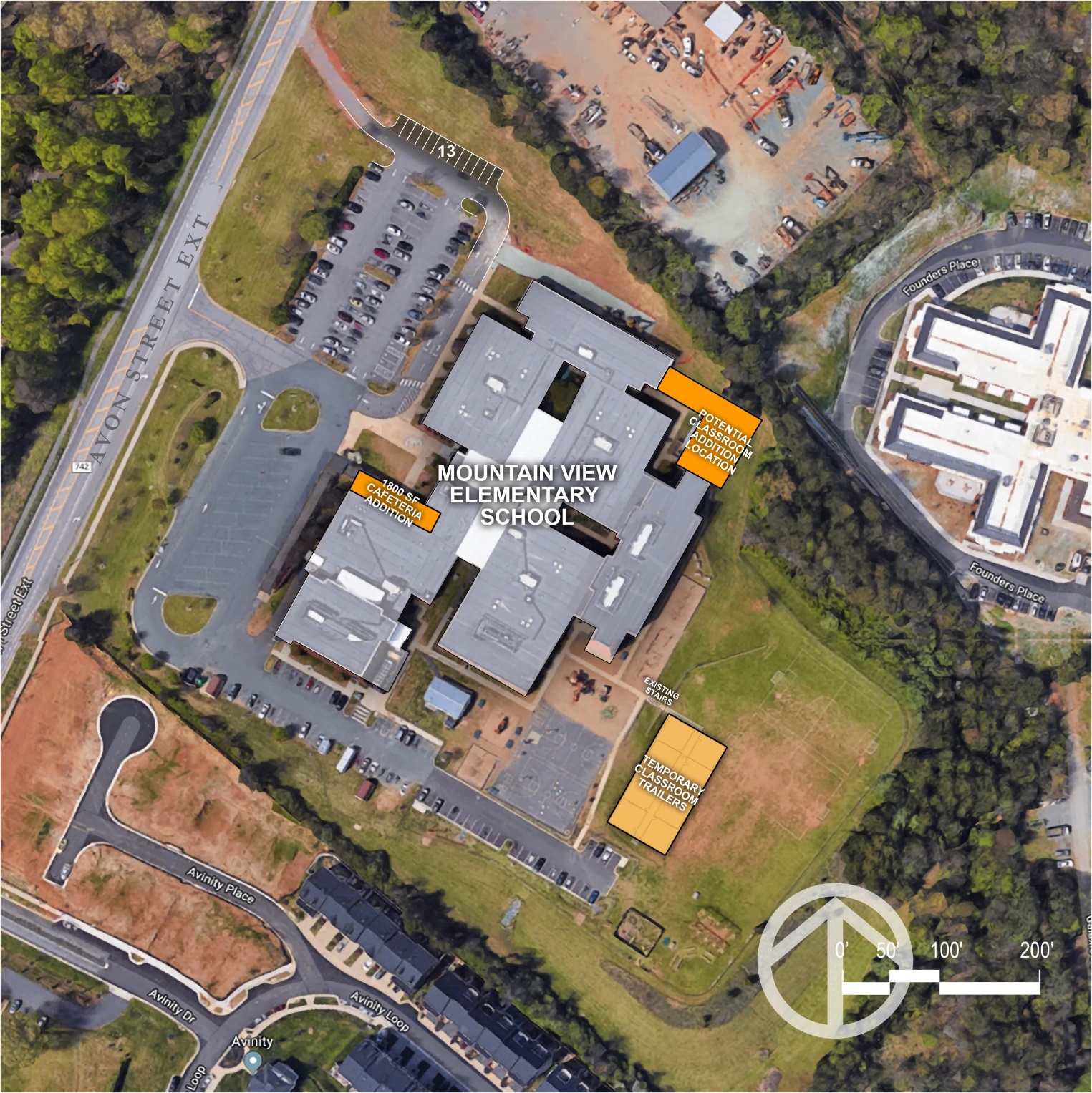 Bus Loop and Parent Drop-Off Improvements
3-5
Pre-K and K
1-2
PlayField
Proposed Playground, Play Field and Site Improvements
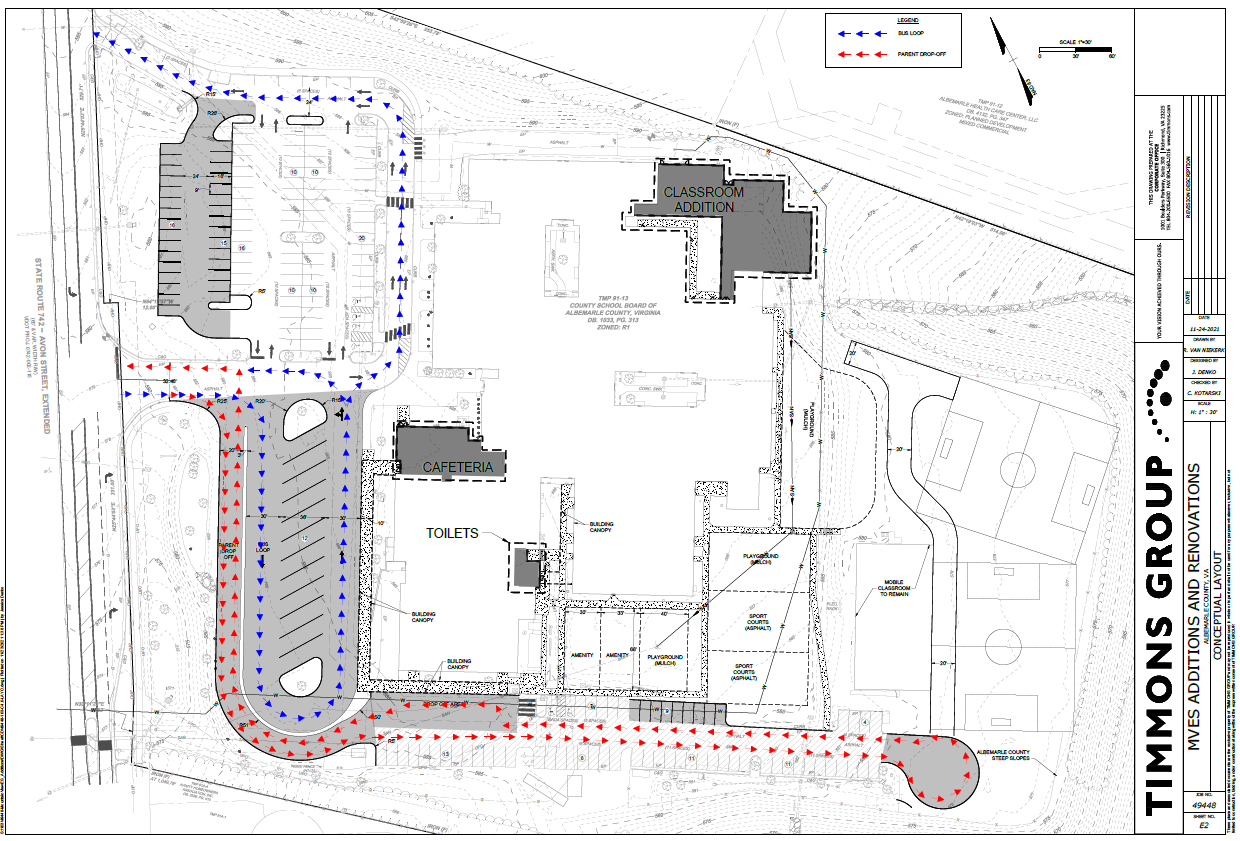 Twenty-Six Parking Spaces
Bus Route Parent Route
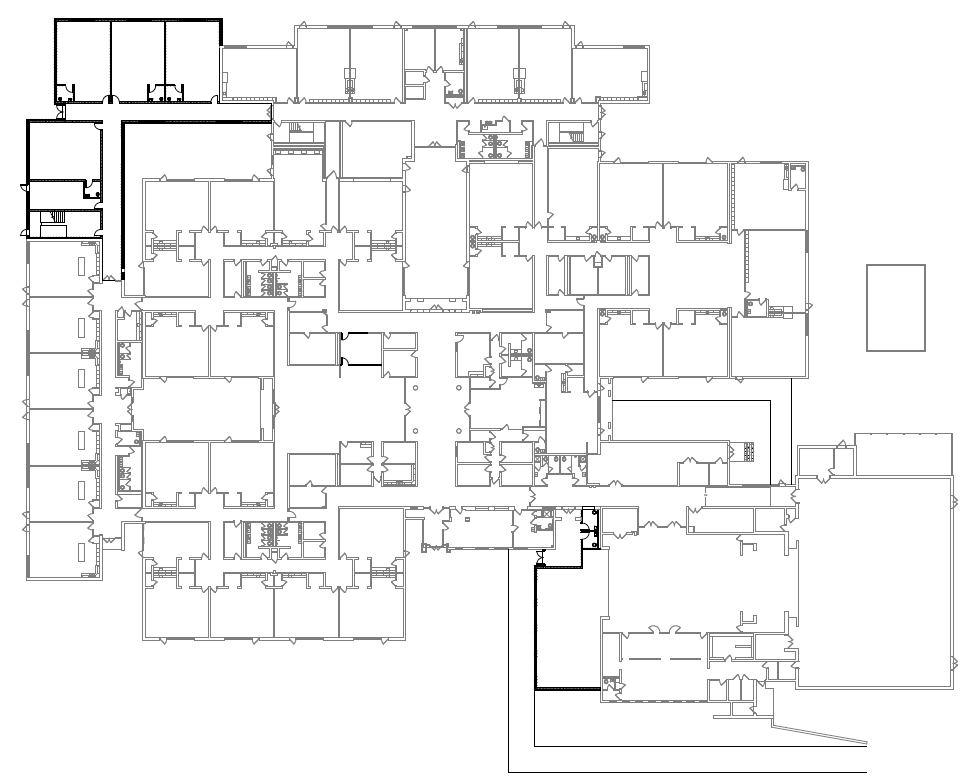 Two-Story Classroom Addition
Cafeteria Addition
New Entry from the Bus Loop
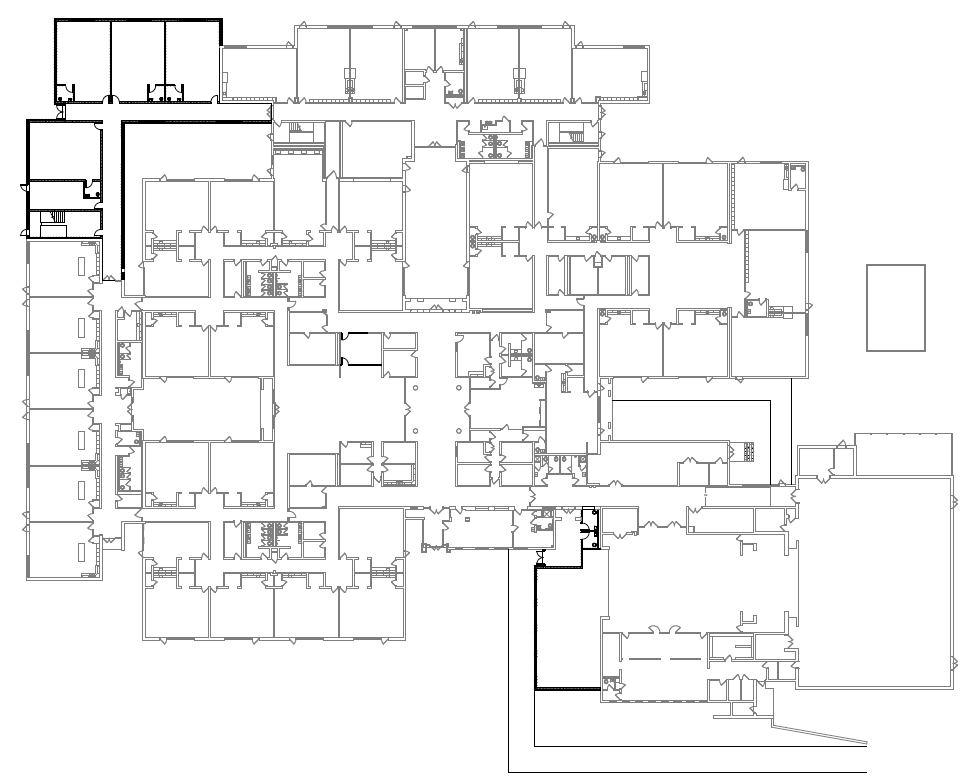 Cafeteria Addition
New Entry from the Bus Loop
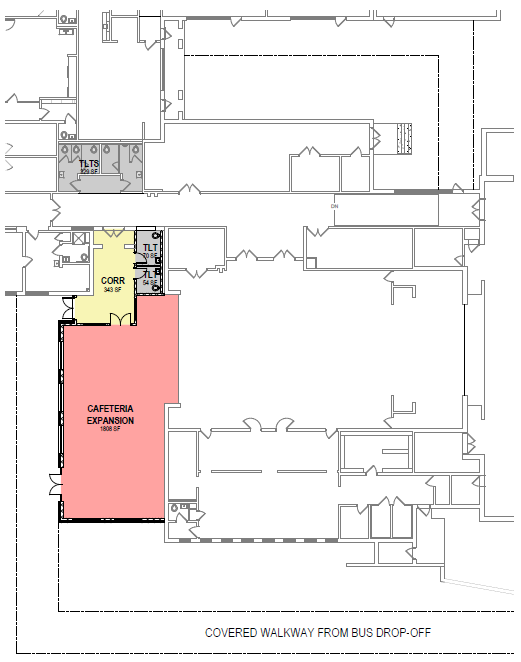 Existing Cafeteria
Provide Acoustical Panels
Cafeteria Addition: Expanded Dining & Two New Toilets
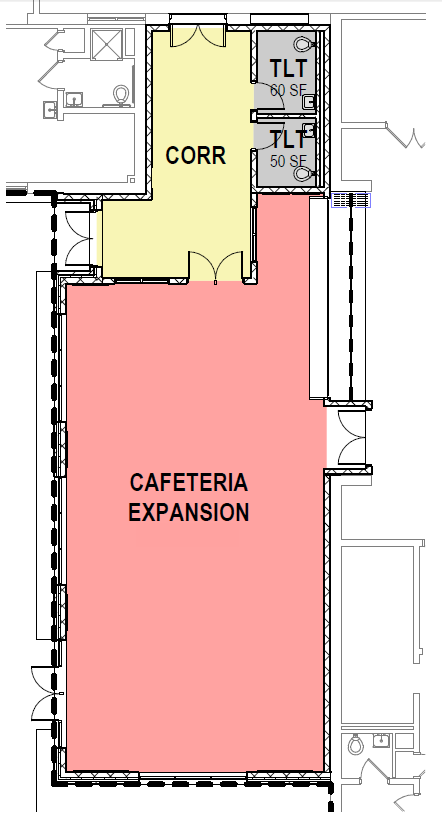 Operable Wall with Glass Panels and One Pair of Doors Between Spaces
Cafeteria Addition: Expanded Dining & Two New Toilets
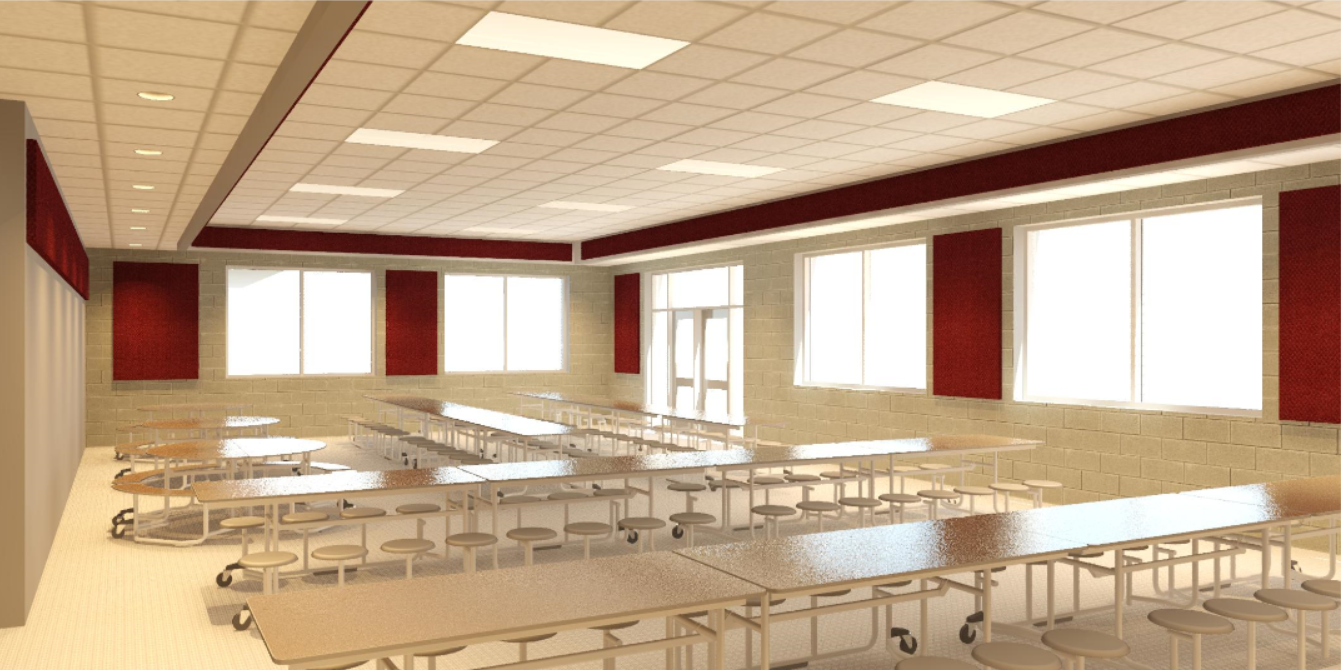 Cafeteria Expansion
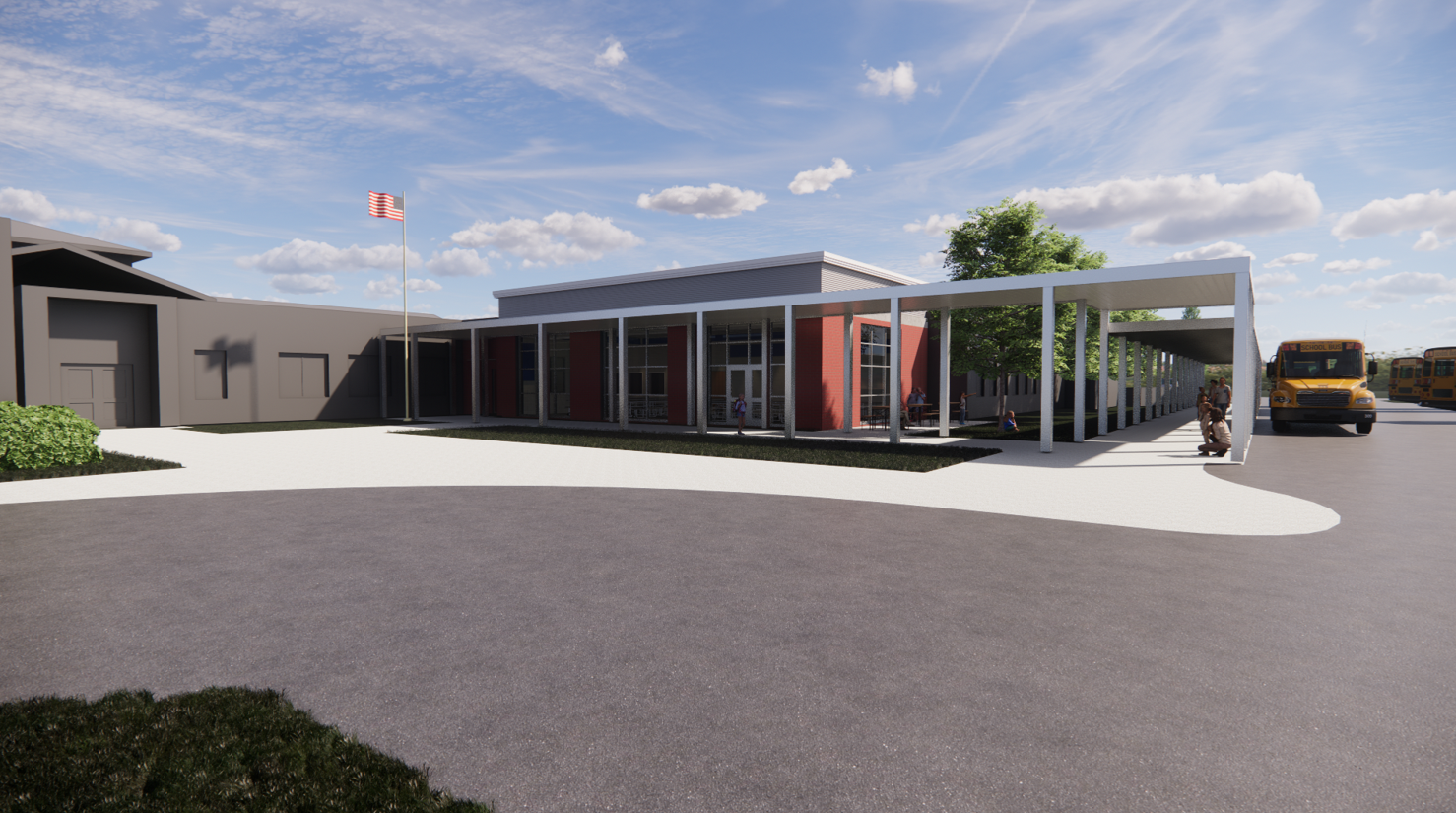 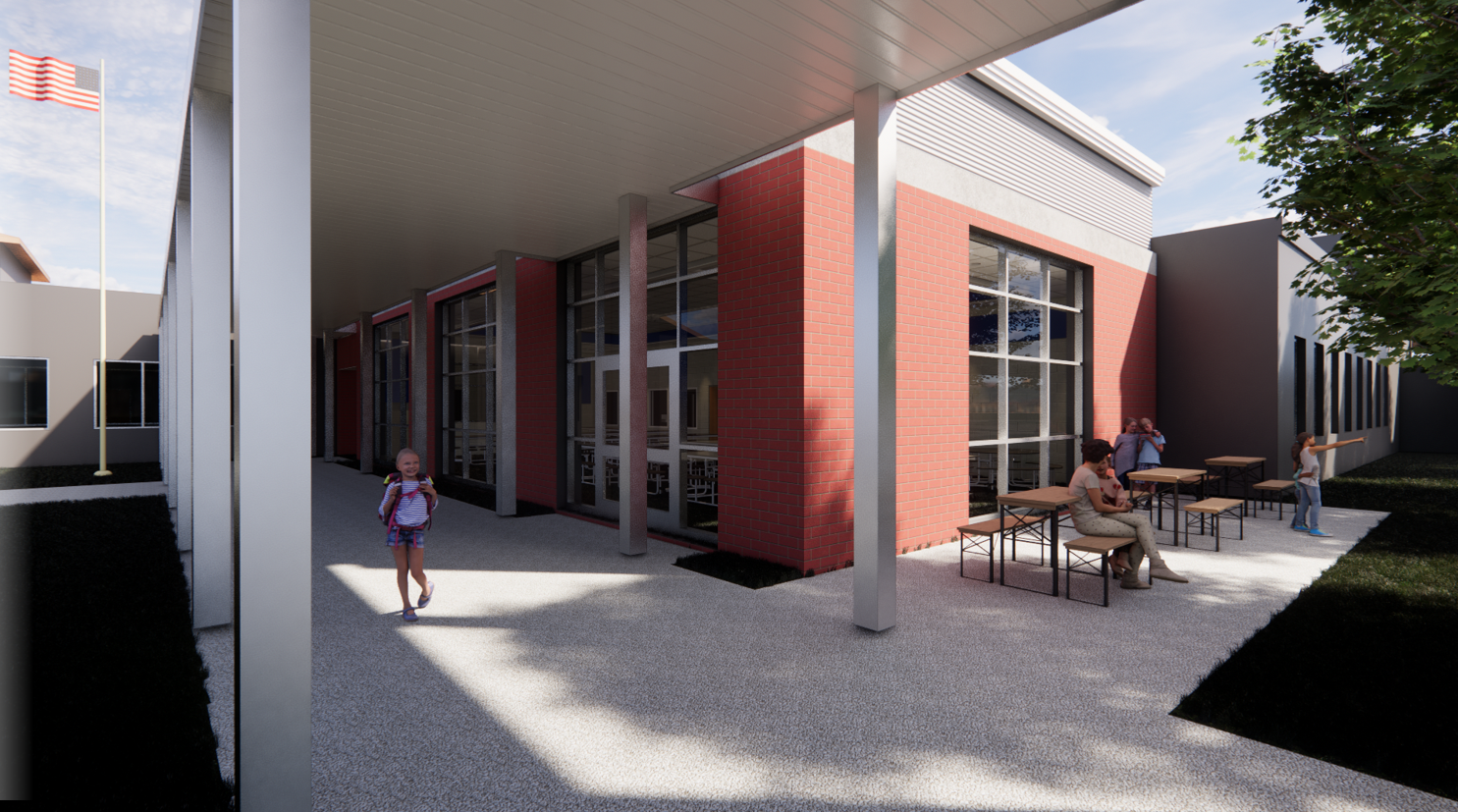 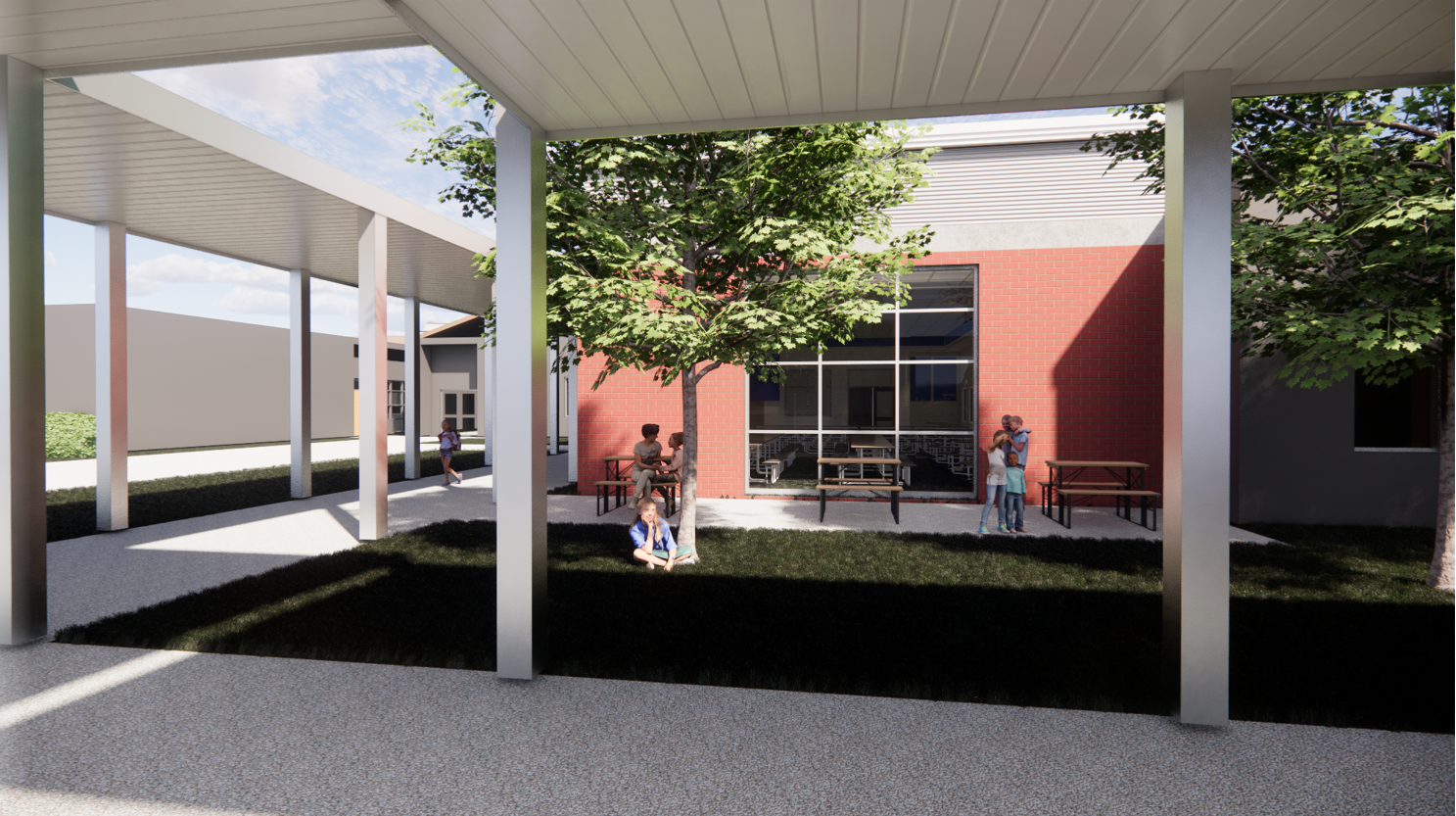 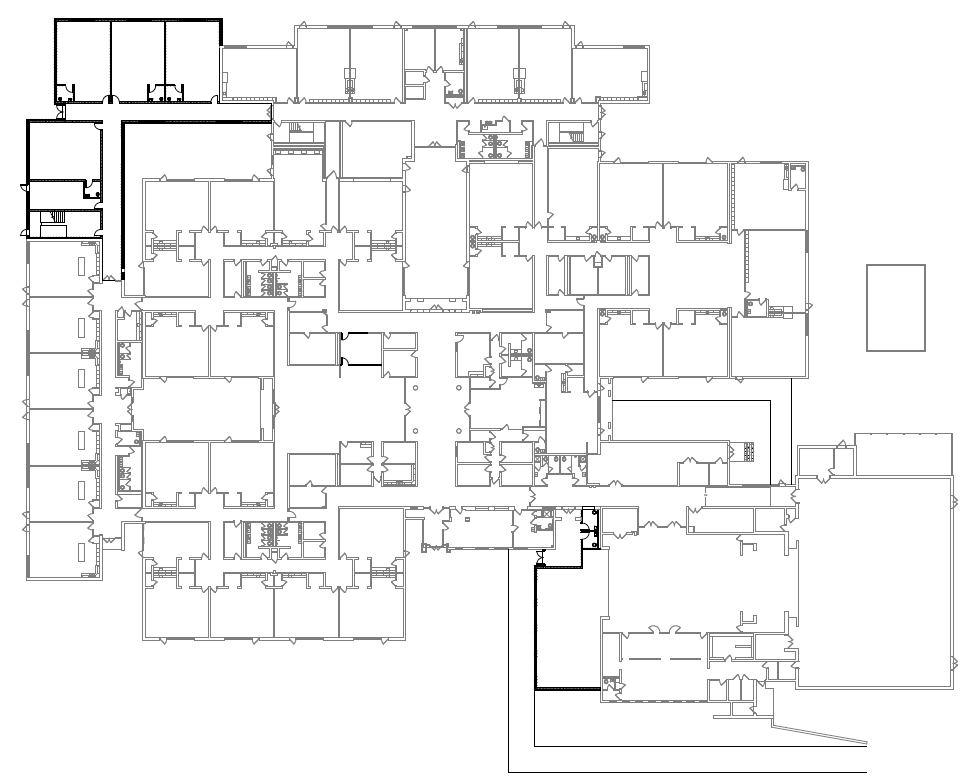 Two-Story Classroom Addition
First Floor Plan for Classroom Addition:
1 Classroom with Larger Toilet
2 Classrooms with Toilets, and possible Operable Wall between
1 Flex/Faculty Room (possible future division in half)
1 Faculty Toilet
Office
Lactation/Privacy Room
Storage
Add Solatubes to Existing Classroom
Courtyard
Solatubes
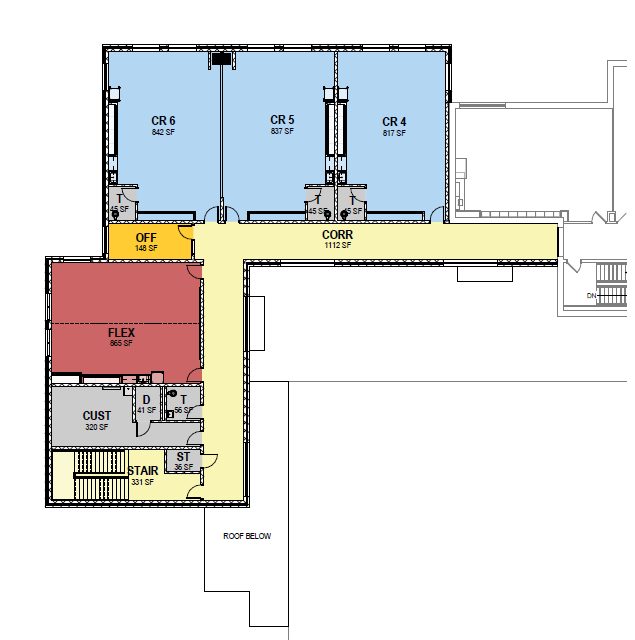 Second Floor Plan for Classroom Addition:
1 Classroom with Toilet
2 Classrooms with Toilets, and possible Operable Wall between
1 Flex Room (possible future division in half)
1 Faculty Toilet
1 Office
Custodial Space
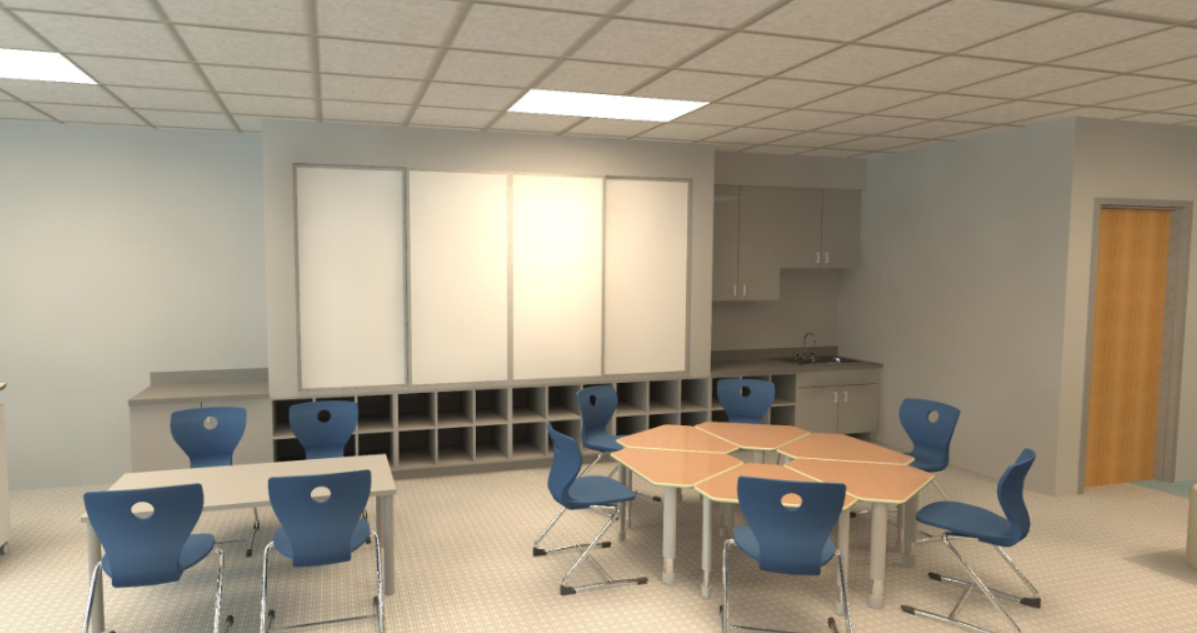 Typical Classroom
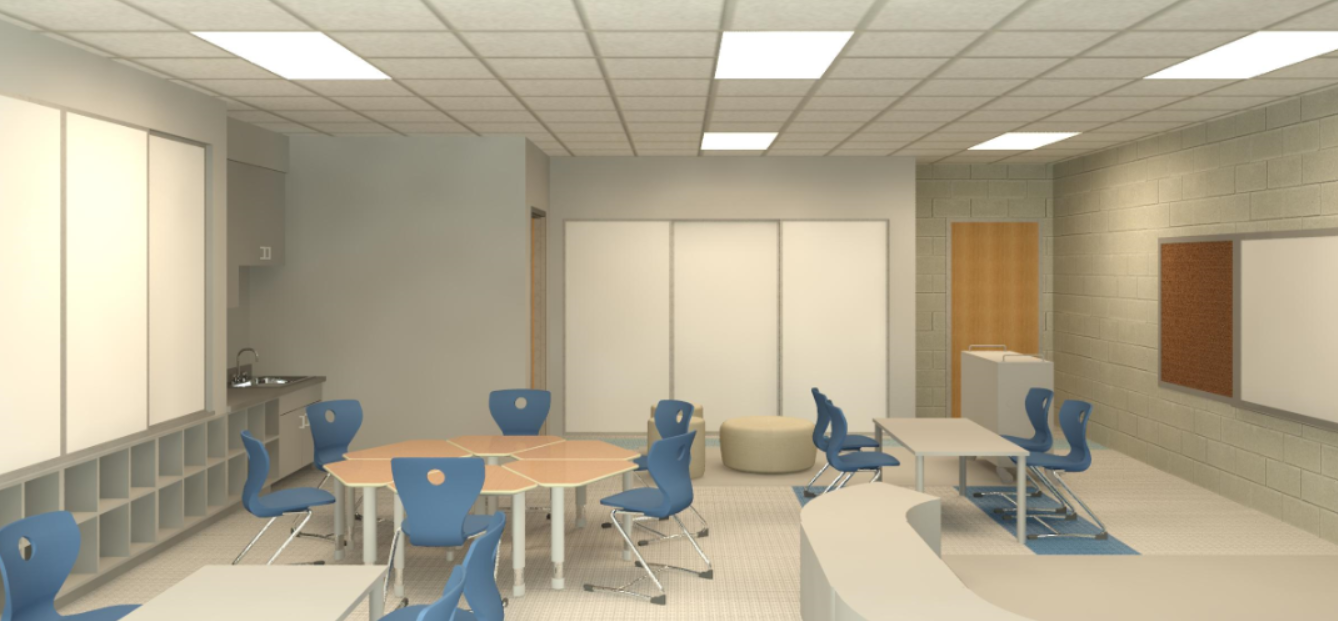 Typical Classroom
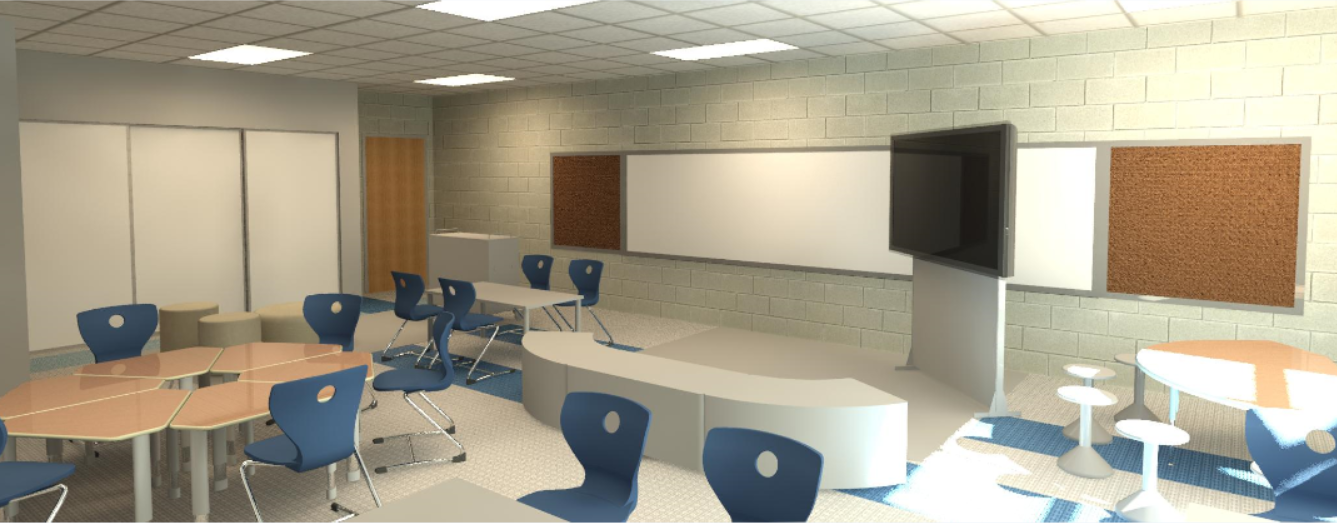 Typical Classroom
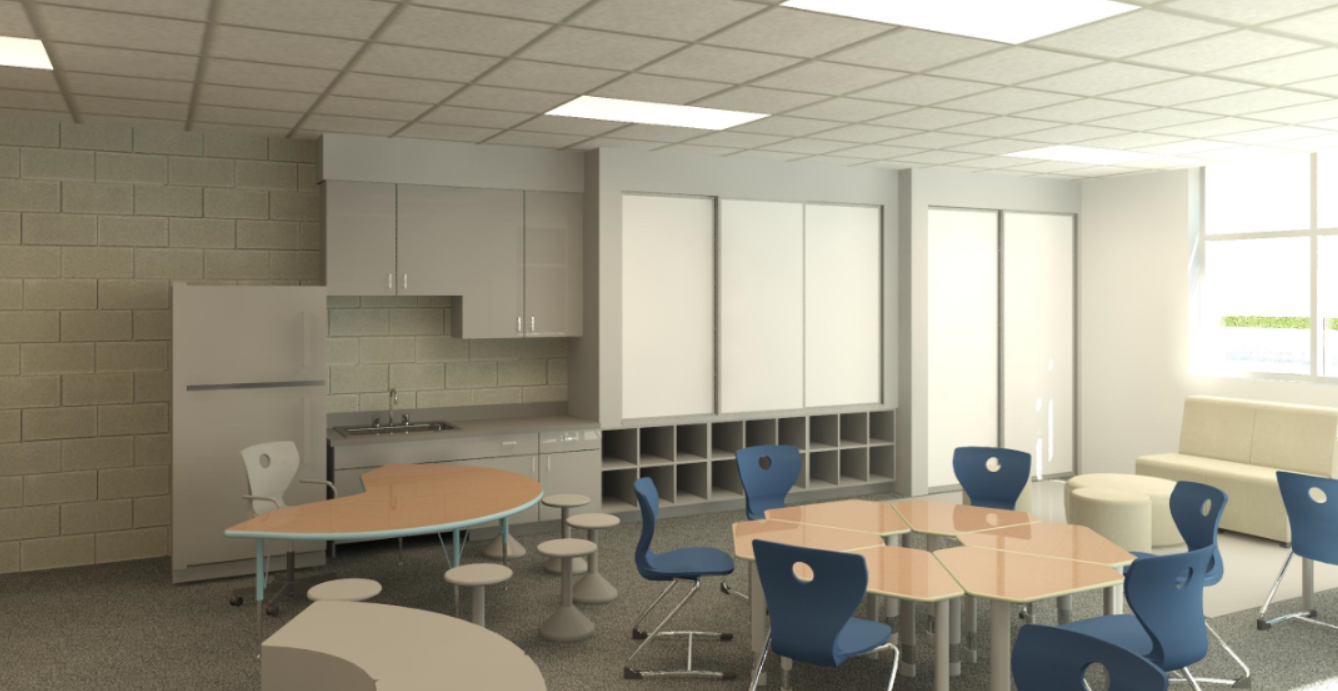 Flex/Faculty Room
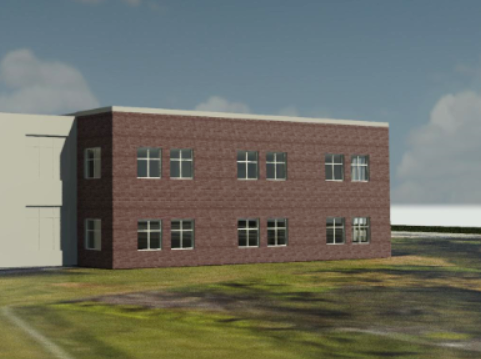 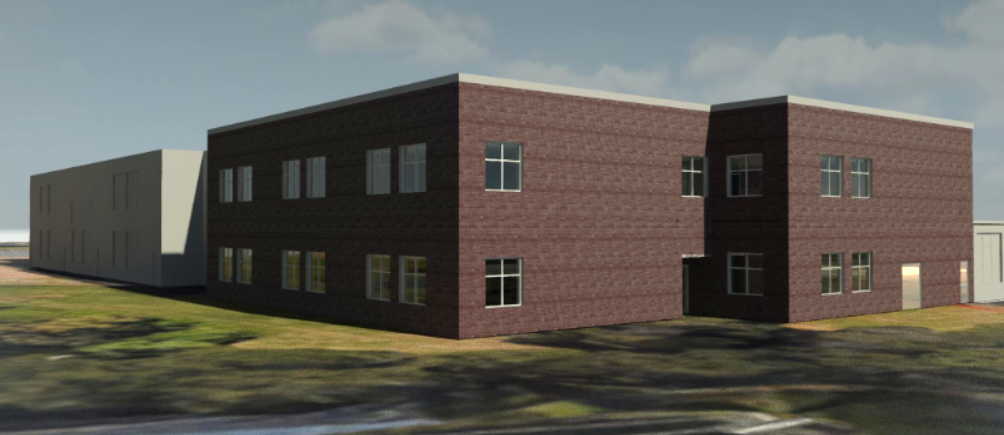 Classroom Addition Exterior Images
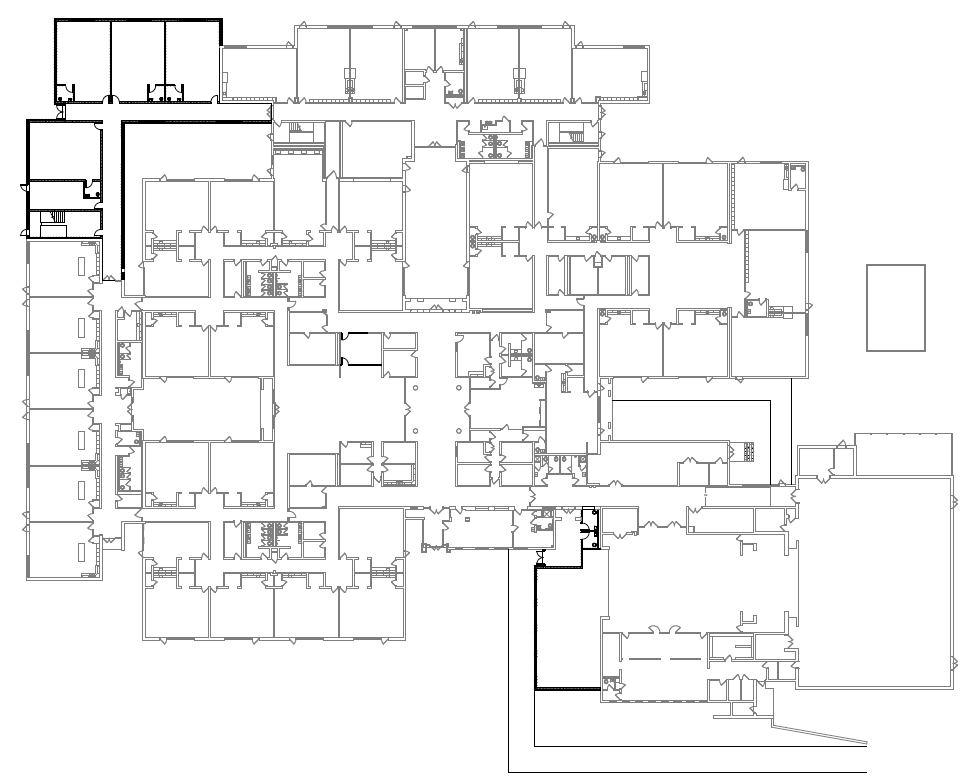 Media Center Renovation
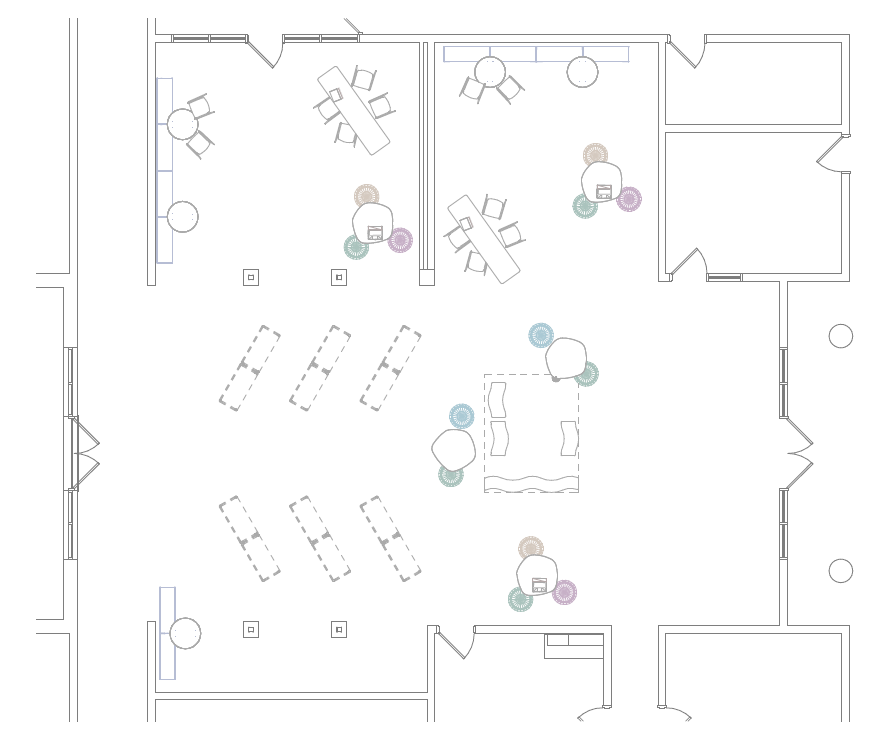 Media Center Renovation
Remove Wall to Corridor
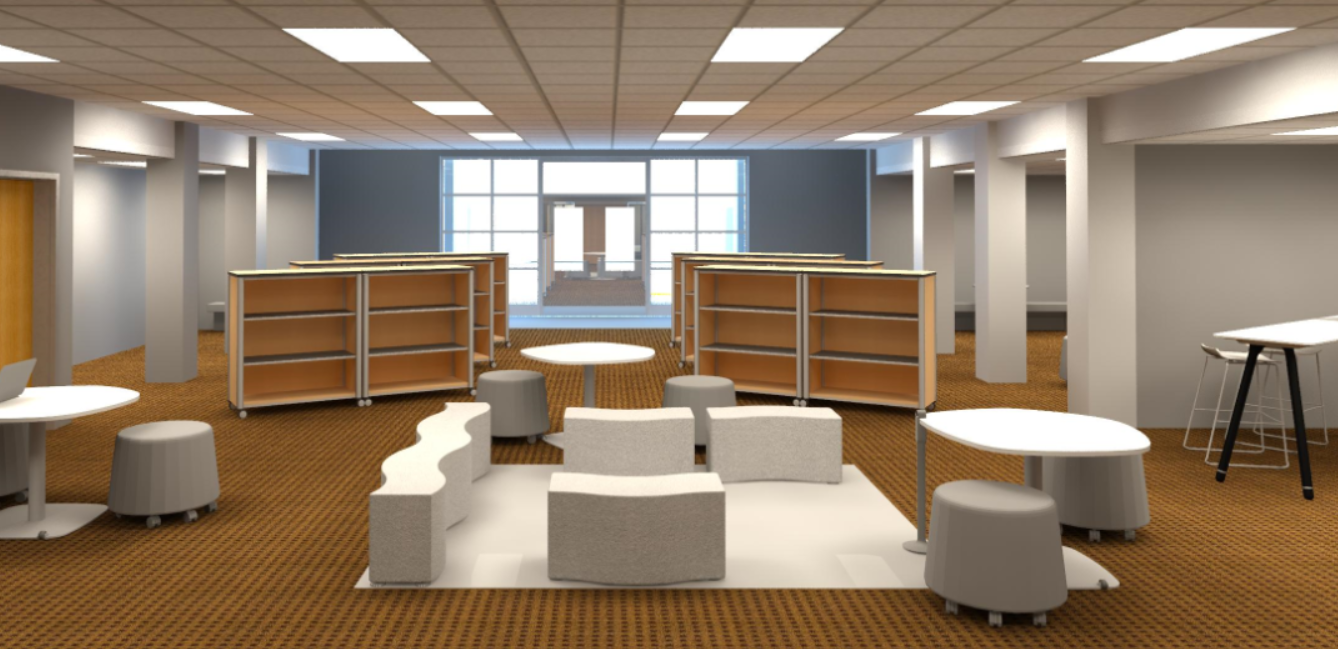 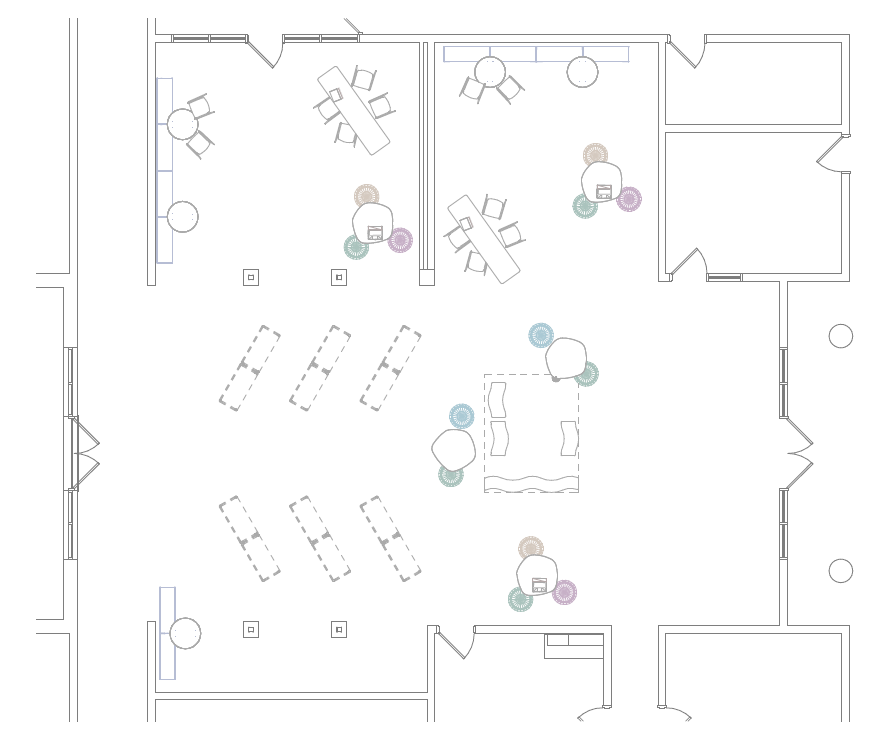 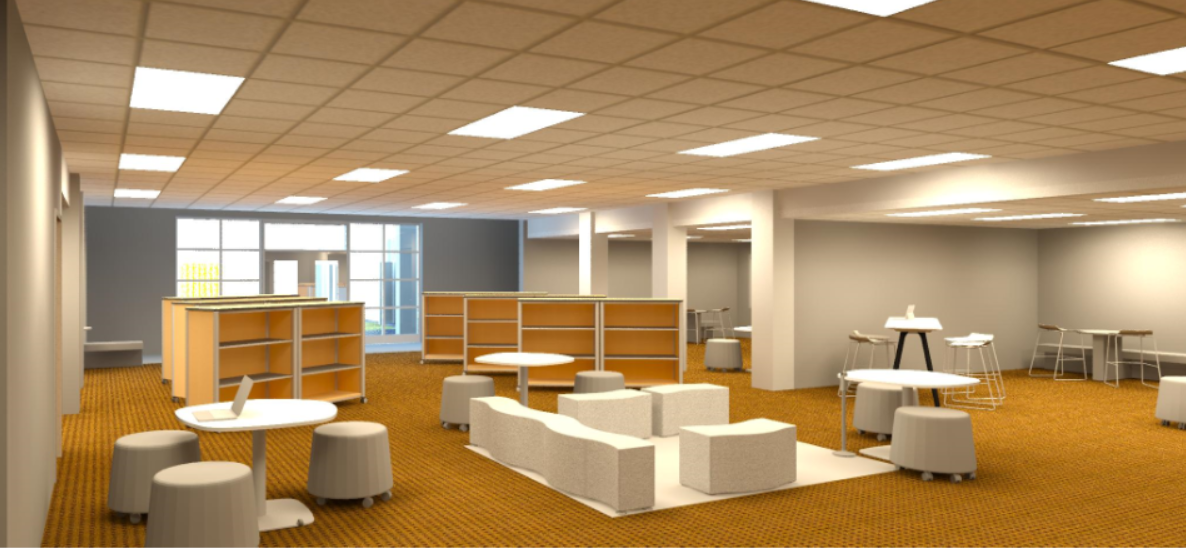 Media Center Renovation
Proposed Project Schedule
Schematic Design			Sept 2021 to Nov 2021
School Board Approval	Dec 2021
Design Development	 	Dec 2021 to Mar 2022
PTO Presentation		Feb 7, 6:15pm
School Board Review		March 10
Construction Documents	Feb 2022 to Jul 2022
Bidding 					Jul 2022 to Aug 2022
Construction				Aug 2022 to Early Fall 2023
Thank You
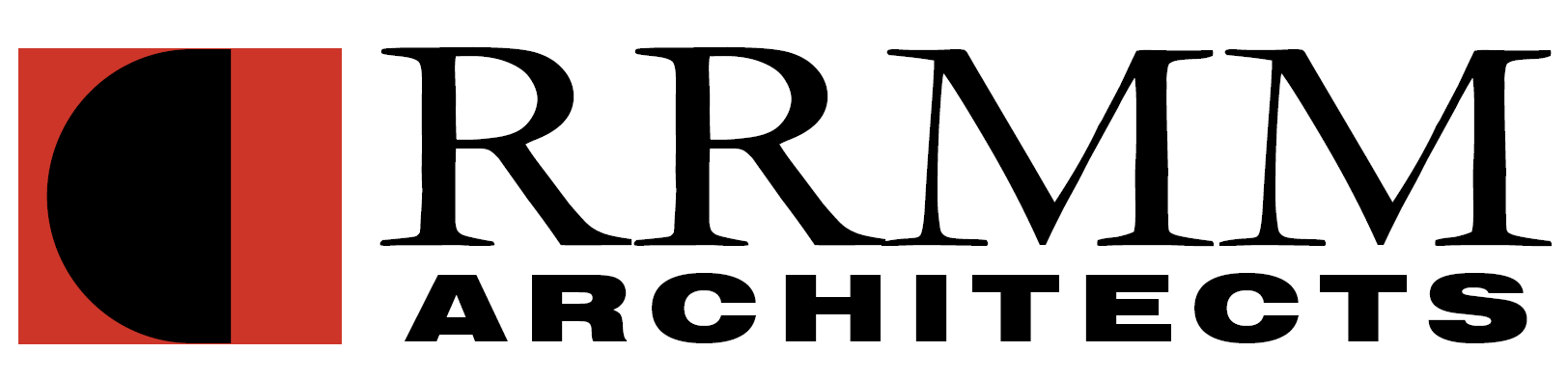 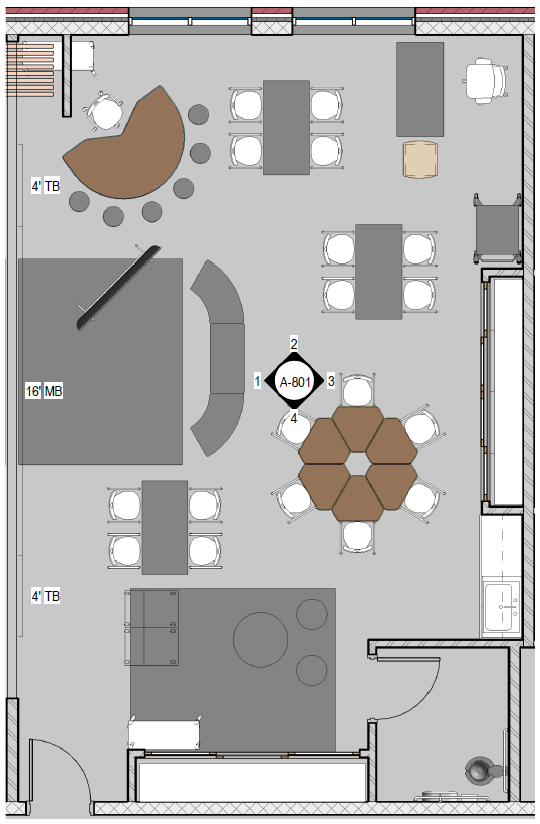 Computer  Charging Station with Casework and Electrical
Student Cubbies Below, Adjustable Shelving  with Sliding MB Door Stg Above
Sink with Base & Wall Cabinets
Adjustable Shelving Sliding MB Door Stg
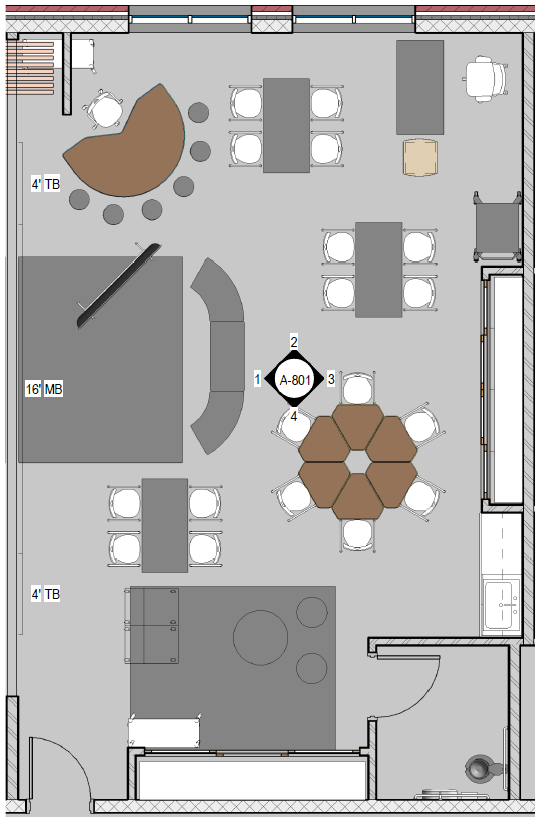 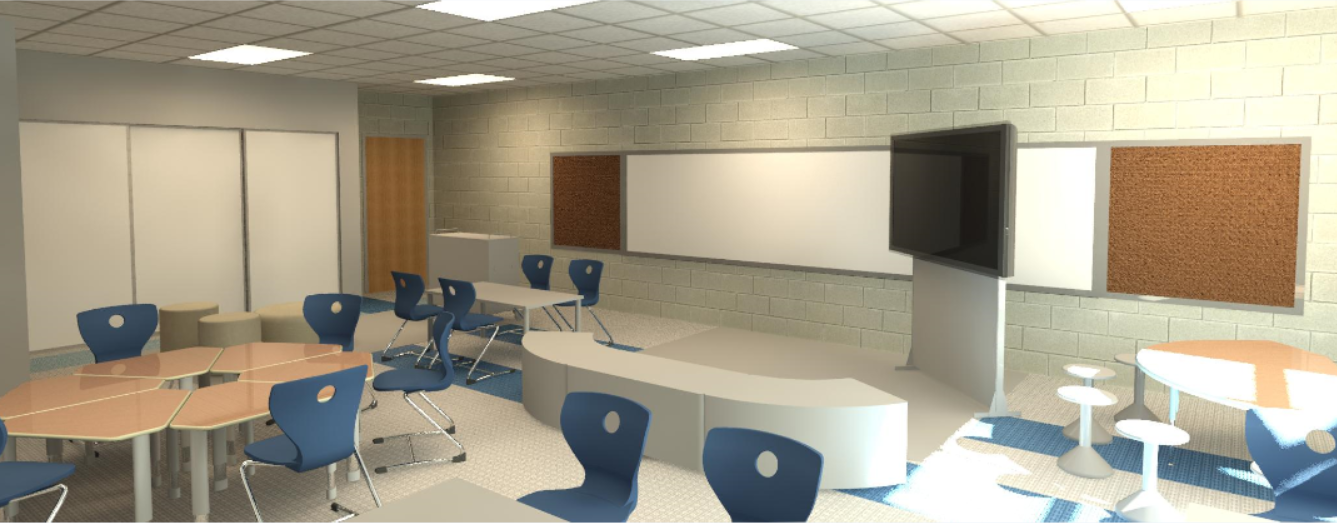 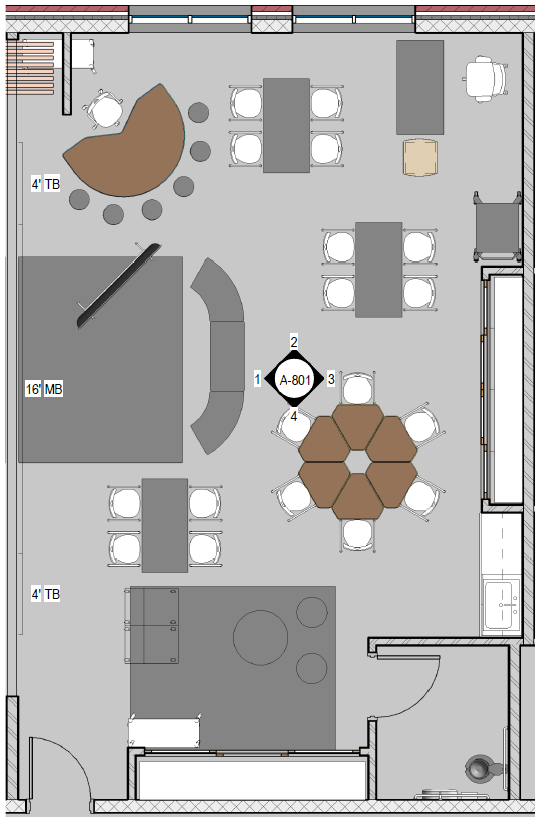 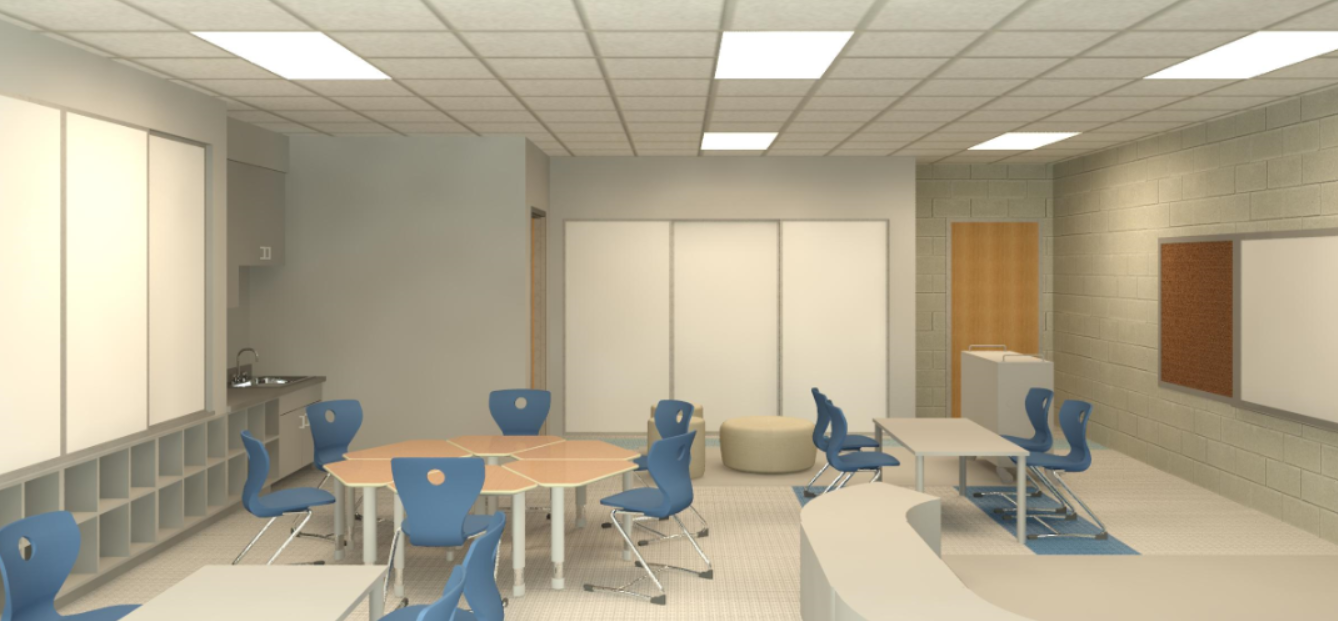 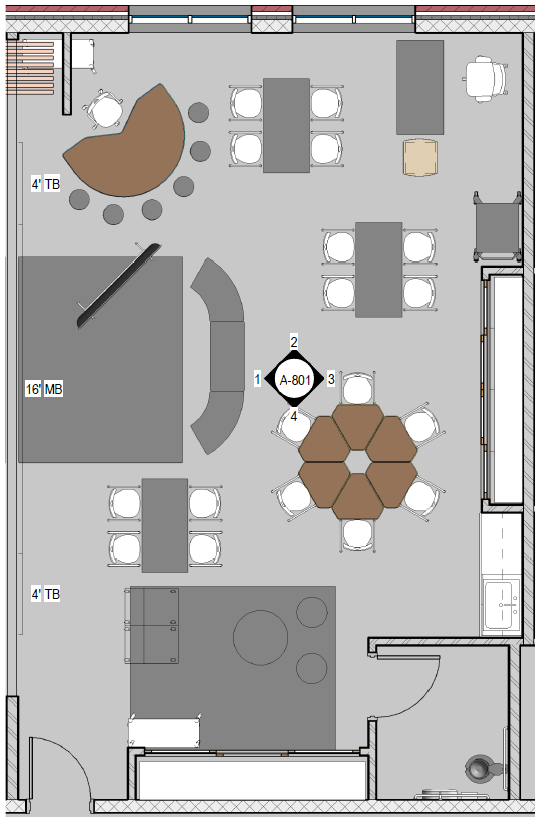 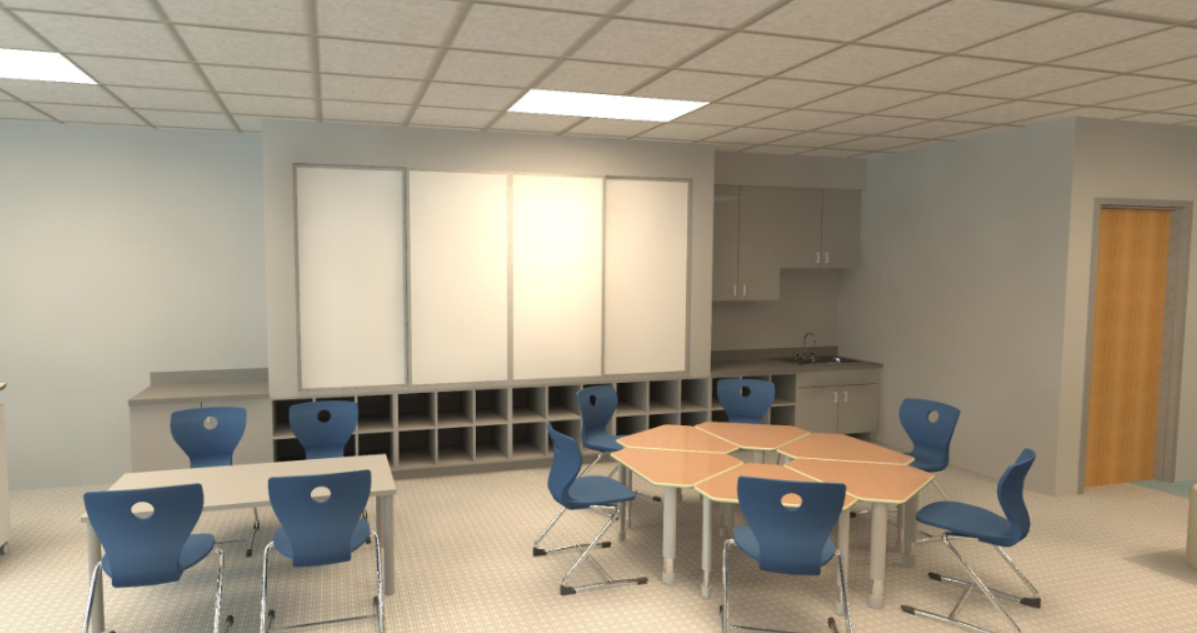